КОТЕЛЬНИЧСКИЙ РАЙОН«Бюджет для граждан»отчет об исполнении бюджетаза 2019 год
Основные параметры районного бюджета, тыс.руб.
Доходы                                        на конец года
392285,10
Расходы 
на конец года
376478,72
436380,42
392505,87
План
Факт
Исполнение районного бюджета по доходам, тыс.руб.
Структура доходов районного бюджета
СТРУКТУРА налоговых ДОХОДОВ                                        РАЙОННОГО БЮДЖЕТА, тыс.руб.
.
структура неналоговых ДОХОДОВ РАЙОННОГО БЮДЖЕТА, тыс.руб.
СТРУКТУРА недоимки на 01.01.2020, тыс. руб.
СТРУКТУРА безвозмездных поступлений                                      в районный БЮДЖЕТ, тыс.руб.
306179,06тыс.руб.
СТРУКТУРА РАСХОДОВ РАЙОННОГО БЮДЖЕТА
392 505,87 тыс.руб.
РАСХОДЫ РАЙОННОГО БЮДЖЕТА ПО РАЗДЕЛАМ БЮДЖЕТНОЙ КЛАССИФИКАЦИИ, ТЫС.РУБ.
01 00 «ОБЩЕГОСУДАРСТВЕННЫЕ ВОПРОСЫ»структура расходов районного бюджета за 2018 год на общегосударственные вопросы (01 раздел)
03 00 «национальная безопасность и правоохранительная деятельность»
Общий объем расходов районного бюджета по данному разделу составил 1 332,61 тыс.руб.
На содержание единой дежурно-диспетчерской службы (ЕДДС) в 2019 году израсходовано 1 322,61тыс.рублей.
На мероприятия по профилактике правонарушений и преступлений в Котельничском муниципальном районе израсходовано 10 тыс.руб.
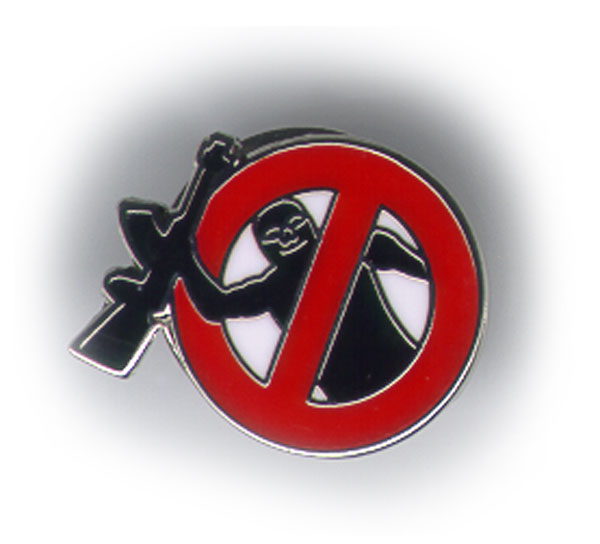 04 00 «национальная экономика»структура расходов районного бюджета по разделу «Национальная экономика»
04 05 «сельское хозяйство и рыболовство»
Общий объем расходов районного бюджета по данному разделу составил 24515,87 тыс.руб.
На  реализацию мероприятий по поддержке сельскохозяйственного производства, в том числе на возмещение части затрат на уплату процентов по инвестиционным кредитам (займам) в  агропромышленном комплекса в виде субвенций
Федеральный бюджет – 18795 тыс.руб.
Областной бюджет – 4567,8 тыс. руб.
-областной бюджета (несофинансирование) – 989,2 тыс. руб.
На защиту населения от болезней, общих для человека и животных, в части организации и содержания скотомогильников на территории муниципального района в виде субвенций
Областной бюджет –   82,4 тыс. руб.
Расходы по обращению с животными в части организации мероприятий при осуществлении деятельности по обращению с животными без владельцев в виде субвенций
Областной бюджет –   81,47 тыс. руб.
04 09 «дорожное хозяйство»
Расходы на содержание автомобильных дорог составили  42 880,4 тыс.руб., в том числе за счет средств субсидий из областного бюджета на осуществление дорожной деятельности в отношении автомобильных дорог общего пользования местного значения– 36 354,39 тыс.руб. 
Произведены следующие работы:
За счет средств дорожного фонда произведены  
следующие виды работ:
- скашивание травы;
- очистка автобусных остановок от снега и грязи;
- установка и снятие дорожных знаков;
- засыпка щебнем промоин;
- ямочный ремонт асфальтобетонной смесью;
- вырубка кустарника и подлеска;
- и другие виды работ.
04 12 Другие вопросы в области национальной экономики
Средства на выделение земельных участков из земель сельскохозяйственного назначения в счет невостребованных земельных долей и (или) земельных долей, от права собственности на которые граждане отказались  152,56 тыс. руб.
Развитие туризма в Котельничском районе 10 тыс. руб.
Развитие строительства и архитектуры в Котельничском районе – 5,0 тыс. руб.
Мероприятия по развитию малого и среднего предпринимательства – 2,12 тыс. руб.
169,68 тыс.руб.
05 00 «жилищно-коммунальное хозяйство»
Общий объем расходов районного бюджета по данному разделу за 2019 год составил 1788,99 тыс.руб.
Выделены средства областной субсидии на создание мест (площадок) накопления твердых коммунальных отходов в сумме 657,6 тыс. руб., софинансирование к областной субсидии составило 35 тыс. руб. За счет средств районного бюджета предоставлены МБТ сельским поселениям на проведение работ по обустройству контейнерных площадок в сумме 633 тыс.руб. Приобретен водогрейный твердотопливный котел на сумму 299,25 тыс.руб. Произведена уплата взносов на капитальный ремонт общего имущества многоквартирных домов в сумме 154,14 тыс.руб..
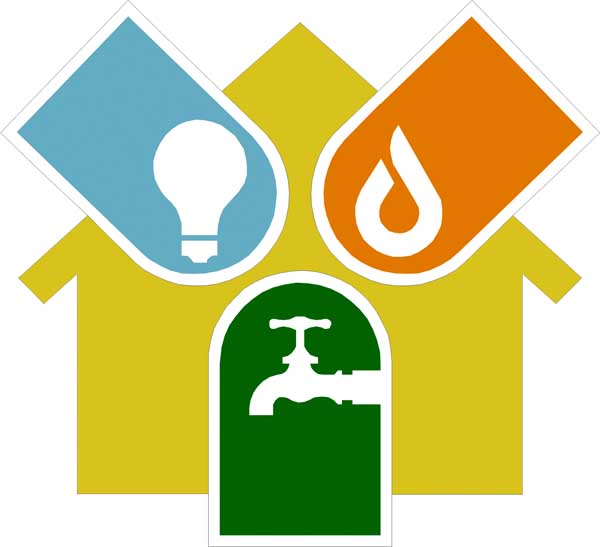 07 00 «образование»
Функциональная структура расходов районного бюджета по управлению образования администрации Котельничского района за 12 месяцев 2019 года
0701 Дошкольное образование (расходы на содержание 4 учреждений дошкольного образования) – 28795,02тыс.руб.
0702 Общее образование (расходы на содержание 12 образовательных учреждений – 119371,99тыс.руб.)
0703 Дополнительное образование детей (расходы на содержание 3 учреждений дополнительного образования – 19898,88тыс. руб.
0707 Молодежная политика и оздоровление детей (программа по развитию молодежной политики, обеспечение деятельности летних лагерей) – 471,7тыс.руб.
0709 Другие вопросы в области образования (расходы на содержание централизованной бухгалтерии управления образования, содержание методологического отдела) – 5960,77тыс.руб.
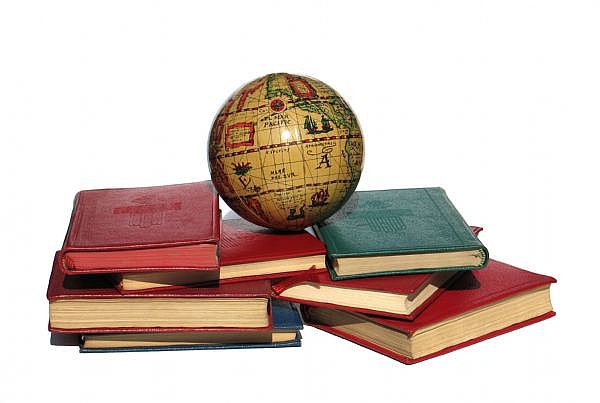 174498,36 тыс.руб.
07 01 «дошкольное образование»структура расходов районного бюджета по разделу «дошкольное образование» в 2019 году, тыс.руб.
07 02 «общее образование»структура расходов районного бюджета по разделу «общее образование» в 2019 году, тыс.руб.
Расходы по разделу 0702 «Общее образование» включают в себя расходы общеобразовательных учреждений. 
Освоены средства областной субсидии на реализацию мер, направленных на выполнение предписаний надзорных органов и приведение зданий в соответствие с требованиями, предъявляемыми к безопасности зданий в соответствии с требованиями, предъявляемыми к безопасности в процессе эксплуатации общеобразовательных организаций в сумме 480 тыс. руб. с софинансированием из районного бюджета 25,3тыс. руб.; израсходованы средства областного бюджета с софинансированием тз районного бюджета на создание в общеобразовательных организациях, расположенных в сельской местности, условий для занятий физической культурой и спортом – 1064,0 тыс.руб. Также за счет средств районного бюджета проведены мероприятия по подготовке образовательных учреждений к новому учебному году в объеме финансирования 846,8 тыс. руб., на средства районного бюджета обеспечено питания льготной категории детей в образовательных учреждениях Котельничского района – 61,51 тыс. руб.
119 371,99 тыс. руб.
07 03 «дополнительное образование детей»структура расходов районного бюджета по разделу «дополнительное образование детей» в 2019 году, тыс.руб.
Расходы по разделу 0703 «Дополнительное образование детей» включают в себя расходы на содержание трех учреждений дополнительного образования.
19 898,88тыс. руб.
07 07 «молодежная политика и оздоровление детей»
Реализация развития молодежной политики в Котельничском районе Кировской области – 151,1тыс. руб.:
Мероприятия, посвященные Году малой Родины в Котельничском районе;
Акция «Помним и благодарим!»
Спартакиада допризывной молодежи г.Котельнича и Котельничского района посвященной памяти преподавателя НВП М.Д. Нагаева и Дню защитника Отечества;
Районный конкурс «Мисс весна-2019»
Районный день призывника;
Районный молодежный фестиваль национальных культур «Дружба»;
Марафон добрых территорий «Добрая Вятка»
Военно-спортивная игра «Зарница»;
Конкурс юных инспекторов движения «Безопасное колесо»;
Акция «Спасибо деду за победу!»;
Районный велопробег, посвященный Международному дню защиты детей;
Районный День молодежи 2019»;
Молодежный спортивный праздник «Моломские разливы»;
Районный молодежный праздник русских народных игр «Молодежные забавы»;
Спартакаада допризывной молодежи города Котельнича и Котельничского района памяти героя Советского Союза майора А.Я. Опарина.
Проведение конкурса среди молодых работников сельскохозяйственного производства «Лучший по профессии» в 2018 году.
Районный праздник, посвященный Всемирному Дню волонтеров и другие мероприятия.
2. Расходы по мероприятиям на проведение комплексных мер профилактики немедицинского потребления наркотических средств и их незаконного оборота 20 тыс.руб. Изготовлены листовки по антинаркотической пропаганде
3. Приобретение продуктов для организации питания детей в лагерях, организованных образовательными организациями, осуществляющими организацию отдыха и оздоровления обучающихся в каникулярное время – 300,6тыс.руб.(средства областного и районного бюджетов)

В 2019 году оздоровительные летние лагеря дневного пребывания посещало 167человек.
Основные направления в области молодежной политики и оздоровления детей
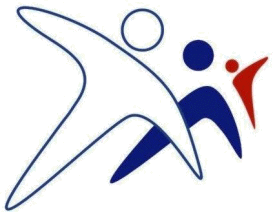 471,7тыс. руб.
08 00 «культура и кинематография»
Оказание услуг в сфере культуры в Котельничском районе осуществляют:
МКУК «Котельничская районная центральная библиотека» – 2352,9тыс.руб.;
МКУК «Музей истории крестьянства им. А.М.Ронжина» - 2878,08тыс.руб.;
МКУК «Вятский центр культуры» – 2508,65тыс.руб.
За счет средства федерального и областного бюджетов:
Субвенция в сумме 4,27 тыс. руб. на поддержку отрасли культуры (приобретена литература для фондов муниципальных библиотек);
Проведение районных мероприятий: - 190 тыс. руб.
Районный фестиваль старинных игр, обрядов, забав «Как бывало в старину»;
Районный конкурс детского и юношеского творчества «Юные дарования»;
Праздник «Иванов день»;
Районный фестиваль художественного творчества ветеранов «Будьте молоды душой, несмотря на возраст»;
Заключительный концерт «Поет село родное»;
Литературно-поэтические встречи «Колокольчика вятского эхо»;
Районный литературный семейный праздник;
День славянской письменности и культуры;
Оформление выставки, и проведение мероприятия, посвященного 90-летию Котельничского района ;
День героев Отечества.
ИМБТ сельских поселений:
Организация временной занятости несовершеннолетних граждан – 79,89 тыс. руб.;
Средства на финансирование мероприятий 2020 года по инвестиционным программам и проектам развития общественной инфраструктуры 100 тыс. руб..
На выполнение работ, оказание услуг в рамках реконструкции зданий, капитального ремонта наружных сетей и благоустройства территории МКУК «Искровский сельский Дом культуры» в сумме 546,7 тыс. руб.
Освоены средства в сумме 18342,08 тыс. руб. на реконструкцию здания, капитальный ремонт наружных сетей и благоустройство территории и приобретение оборудования за счет резервного фонда Президента РФ и 5993,97 тыс. руб. за счет средств областного бюджета
32 996,54тыс.руб.
10 00 «социальная политика»
Общий объем расходов районного бюджета по данному разделу за 2019 год составил 17331,69тыс.руб.
Расходы на социальную политику

17331,69тыс.руб.
«Социальное обеспечение населения»
9574,41 тыс.руб.
«Пенсионное обеспечение»
(доплаты к пенсиям выборных должностных лиц и муниципальных служащих)
2114,01 тыс.руб.
«Охрана семьи и детства»
5556,43 тыс.руб.
Другие вопросы в области социальной политики
86,84 тыс.руб.
11 00 «физическая культура и спорт»
Расходы по данному разделу в течение 2019 года составили 3204,35 тыс.руб.
    
 За счет средств местного бюджета проведены следующие мероприятия, направленные на укрепление здоровья населения Котельничского района в сумме 69,9 тыс. руб.:
Открытое первенство Котельничского района по лыжным гонкам в рамках Всероссийской массовой лыжной гонки «Лыжня России-2019»;
Межмуниципальный турнир по хоккею с шайбой памяти Героя Социалистического Труда А.М. Ронжина;
Открытое первенство Котельничского района по плаванию, посвященное Дню защитника Отечества;
«Марш здоровья» и «Нордик-эстафета» посвященные Всемирному Дню здоровья;
Открытое первенство Котельничского района по плаванию, посвященное памяти Героя Социалистического Труда А.Д. Червякова и закрытию XXY-ого плавательного сезона;
Первенство Котельничского района по легкоатлетическому кроссу ,посвященному памяти героя Социалистического Труда А.М. Ронжина;
Фестиваль ветеранов спорта и спартакиада ветеранов - пенсионеров Котельничского района «За здоровый образ жизни»;
Межмуниципальный фестиваль по скандинавской ходьбе «Иваново долголетие»;
Открытое первенство Котельничского района по футболу среди мужских команд, посвященное Дню физкультурника;
Первенство Котельничского района по легкоатлетическому кроссу в рамках Всероссийского дня бега «Кросс Наций 2019»;
Кубок Котельничского района по волейболу среди мужских команд;
Открытое первенство Котельничского района по плаванию, посвященное открытию XXYI-го плавательного сезона;
Открытое первенство Котельничского района по лыжным гонкам, посвященного открытию зимнего спортивного сезона под лозунгом «Спорт без допинга».

Построена площадка ГТО в п. Ленинская Искра за счет средств, выделенных нашему району по национальному проекту «Демография». Стоимость площадки составляет 3134,44 тыс. руб.
13 00 «обслуживание государственного и муниципального долга»
По итогам работы за 2019 год  плановый дефицит бюджета Котельничского района Кировской области составил  44095,32 тыс.руб.
Расходы на обслуживание муниципального долга Котельничского района в 2019 году не производились, так как в течение финансового года не привлекались бюджетные и банковские кредиты.
По состоянию на 01.01.2020 муниципальный долг в Котельничском муниципальном районе отсутствует.
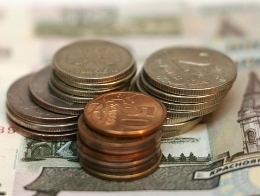 14 00 Межбюджетные трансферты
Средства, предоставляемые одним бюджетом бюджетной системы другому бюджету – межбюджетные трансферты
Межбюджетные трансферты, предоставляемые поселениям Котельничского района в 2019 году составили 58069,89тыс.руб.
Расходы на выполнение инженерно-геодезических, инженерно-геологических изысканий и прочих работ  (услуг) с целью подготовки документации для строительства социально-культурного центра в с.Покровское в сумме 489,67тыс. руб.
Расходы за счет межбюджетных трансфертов, направленных на активизацию работы органов местного самоуправления и сельских поселений по введению самообложения граждан – 1090,05тыс. руб.(Александровское с.п. – 25,2 тыс. руб.; Вишкильское с.п. – 31,95 тыс. руб. Зайцевское с.п. – 65,85 тыс. руб.; Карпушинское с.п.-42,9 тыс. руб., Комсомольское с.п. – 113,1 тыс. руб.,Красногорское с.п. – 76,05тыс. руб.; Макарьевское с.п. – 107,25тыс. руб.; Молотниковское с.п. – 37,063 тыс. руб. Покровское с.п. – 55,5 тыс. руб.; Родичевское с.п. 21,6 тыс. руб.; Спасское с.п. – 20,685 тыс. руб.; Сретенское – 7,05 тыс.руб., Чистопольское – 10,05 тыс.руб., Юбилейное – 444,3 тыс. руб. Юрьевское с.п. – 31,5 тыс. руб.);
Расходы за на реализацию функций, связанных с обеспечением национальной безопасности и правоохранительной деятельности – 4001,45тыс. руб.(Комсомольское с.п. – 986,1тыс. руб.; Макарьевское с.п. – 986,55тыс. руб.; Морозовское с.п. – 989,5тыс. руб.; Светловское с.п. -1039,3тыс. руб.);
Расходы на проведение работ по организации в границах сельских поселений Котельничского района Кировской области электро-, тепло- газо- водоснабжения населения и водоотведения, благоустройству территории Биртяевского с.п.в сумме 93тыс. руб. 

На софинансирование инвестиционных проектов и программ развития общественной инфраструктуры в сумме 257,92 тыс. руб.(Вишкильское с.п.- 94,76 тыс. руб.;Котельничское с.п.-63,16 тыс.руб.; Светловское с.п.-100 тыс.руб.)
Расходы на финансирование мероприятий по организации содействия первичным ветеранским организациям, проведение социально – значимых мероприятий в сумме 62 тыс. руб. (Александровское с.п. -3,5тыс.руб.; Биртяевское с.п. – 7,0 тыс.руб.; Ежихинское – 4,0 тыс.руб.; Зайцевское с.п. – 4,0 тыс.руб.; Комсомольское с.п. – 5,0 тыс. руб.; Котельничское с.п. – 6 ,0тыс.руб.; Красногорское с.п. – 3,5 тыс.руб.; Макарьевское с.п. – 7,0 тыс.руб.; Морозовское с.п.-5,0тыс.руб.;Родическое с.п. – 3,5 тыс.руб.; Спасское с.п. -3,5 тыс.руб.; Юбилейное с.п. – 6,0 тыс. руб.; Юрьевское с.п.- 4,0 тыс. руб.)
Расходы на организацию временной занятости населения, направленные на борьбу с борщевиком в сумме 46,07 тыс. руб.(Биртяевское с.п. – 21,64 тыс. руб.; Вишкильское с.п. – 24,43 тыс. руб.);

Расходы на погашение задолженности прошлых лет по коммунальным услугам, в том числе по судебным актам, предусматривающим обращение взыскания на средства районного бюджета и бюджетов сельских поселений в сумме 2152,7 тыс. руб. (Биртяевское с.п. -943,9 тыс. руб.; Светловское с.п.-1208,8 тыс.руб.)
Субсидии местным бюджетам на выравнивание обеспеченности муниципальных образований области по реализации ими их отдельных расходных обязательств – 593,51тыс. руб.
Дотация на выравнивание финансовых возможностей поселений Котельничского района – 9 848тыс.руб.
Дотация на обеспечение сбалансированности бюджетов поселений Котельничского района – 39435,52тыс.руб.
Брошюра 
подготовлена финансовым управлением 
администрации Котельничского района
Кировской области

Адрес финансового управления:
612600, Российская Федерация, Кировская область, город Котельнич,
улица Карла Маркса, дом 16

Телефон:
(83342) 4-07-18 – начальник финансового управления
(83342) 4-17-47 – заместитель начальника финансового управления
(83342) 4-25-97 – бухгалтерия финансового управления

Электронная почта:
fo13@depfin.kirov.ru

Режим работы:
07:48 – 17:00 ежедневно, кроме субботы и воскресенья
СПАСИБО  ЗА  ВНИМАНИЕ!